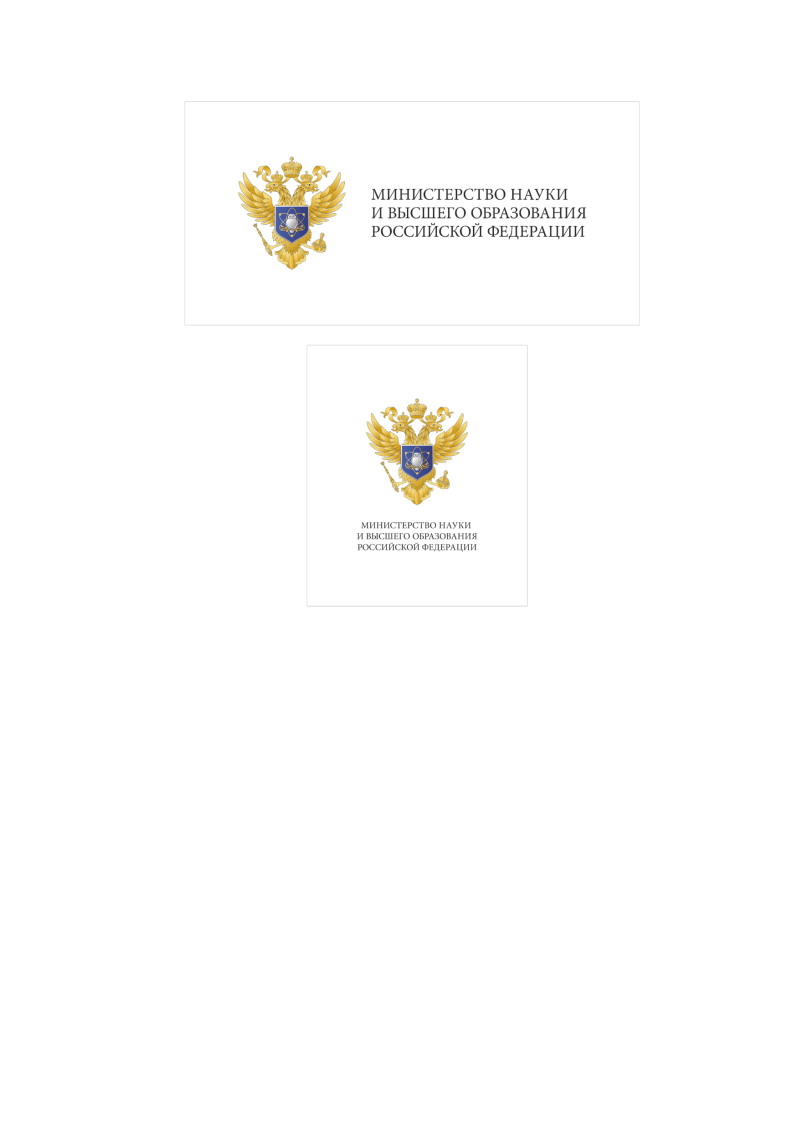 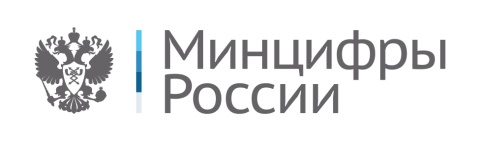 Разработчик цифровых продуктов
Нижегородский государственный технический университет им. Р.Е.Алексеева
Руководитель «Цифровой кафедры» 
Филинских Александр Дмитриевич
Руководитель ДПП 
Филинских Александр Дмитриевич
Команда
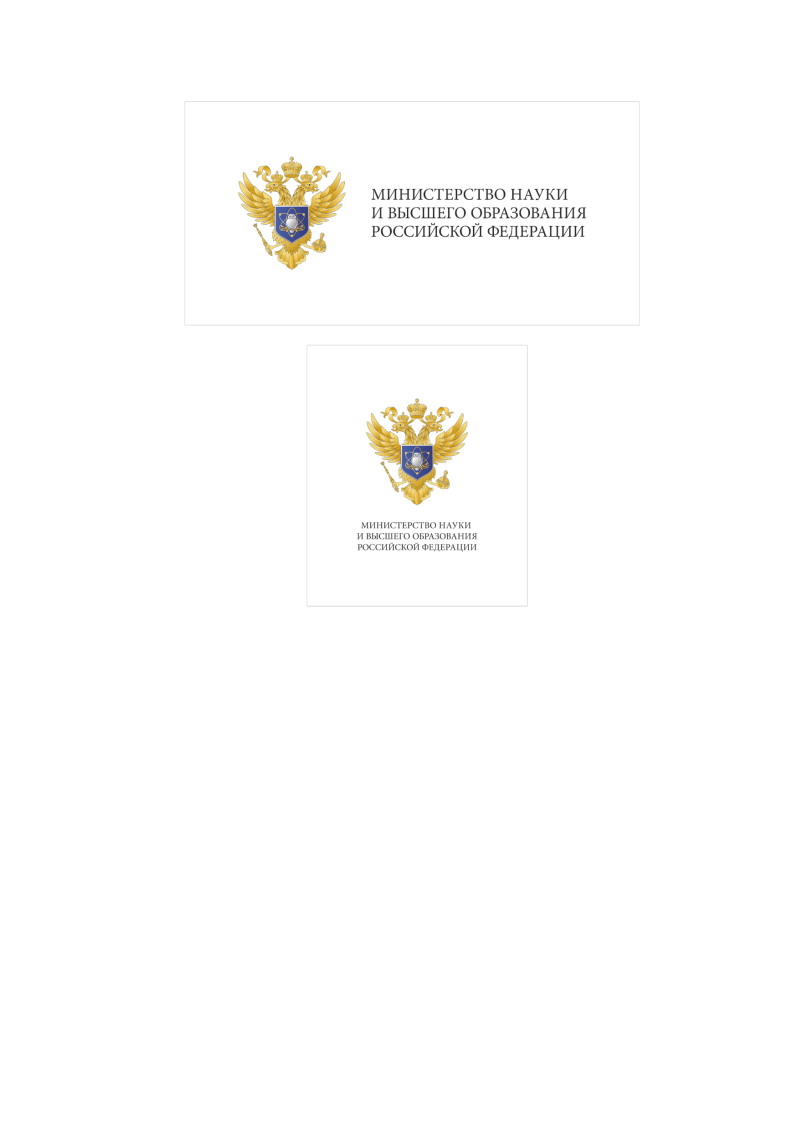 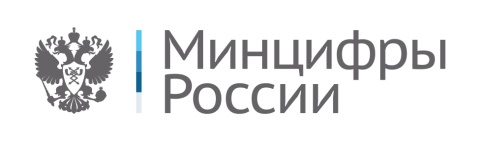 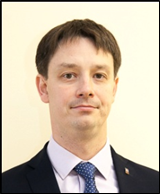 ФОТО
ФОТО
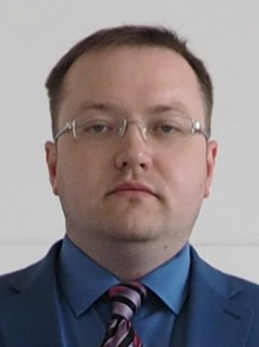 ФОТО
ФОТО
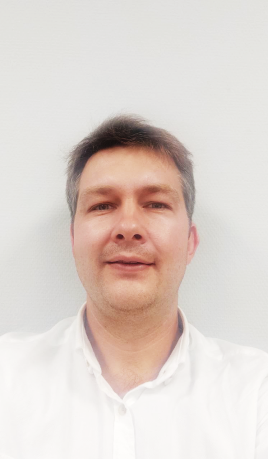 ФОТО
ФОТО
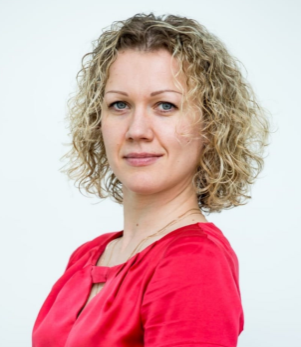 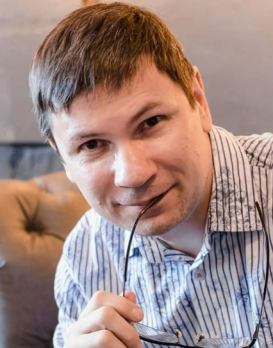 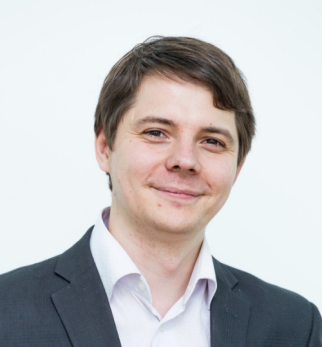 Зарубин
Илья Борисович
ИТ-практик
Капранов Сергей Николаевич
к.т.н.,доцент
Филинских Александр Дмитриевич
Руководитель ЦК, ДПП
к.т.н.,доцент
Васильев Антон Александрович
ИТ-практик
Дмитриев Дмитрий Валерьевич
к.т.н.,доцент
Балашова Татьяна Ивановна
к.т.н.,доцент
Краткая справка о привлечённых специалистах к реализации программы:
Программа реализуется с привлечением специалистов из ИТ-сферы, имеющими подтвержденный стаж не менее 8 лет в сфере IT в объеме 58 часов, что составляет 41 % от контактной работы ДПП «Разработчик цифровых продуктов»
Общий объем часов по всем видам работ (контактная, самостоятельная) на 100% реализуется кадровым составом ДПП, отвечающим следующим требованиям:
-наличие высшего профильного образования в ИТ-отрасли;
-наличие стажа педагогической работы в образовательных организациях высшего образования Российской Федерации и/или стажа практической работы в профильной организации ИТ-отрасли не менее 3 лет;
-соответствие внутренним требованиям НГТУ к педагогическим работникам.
1
Программа
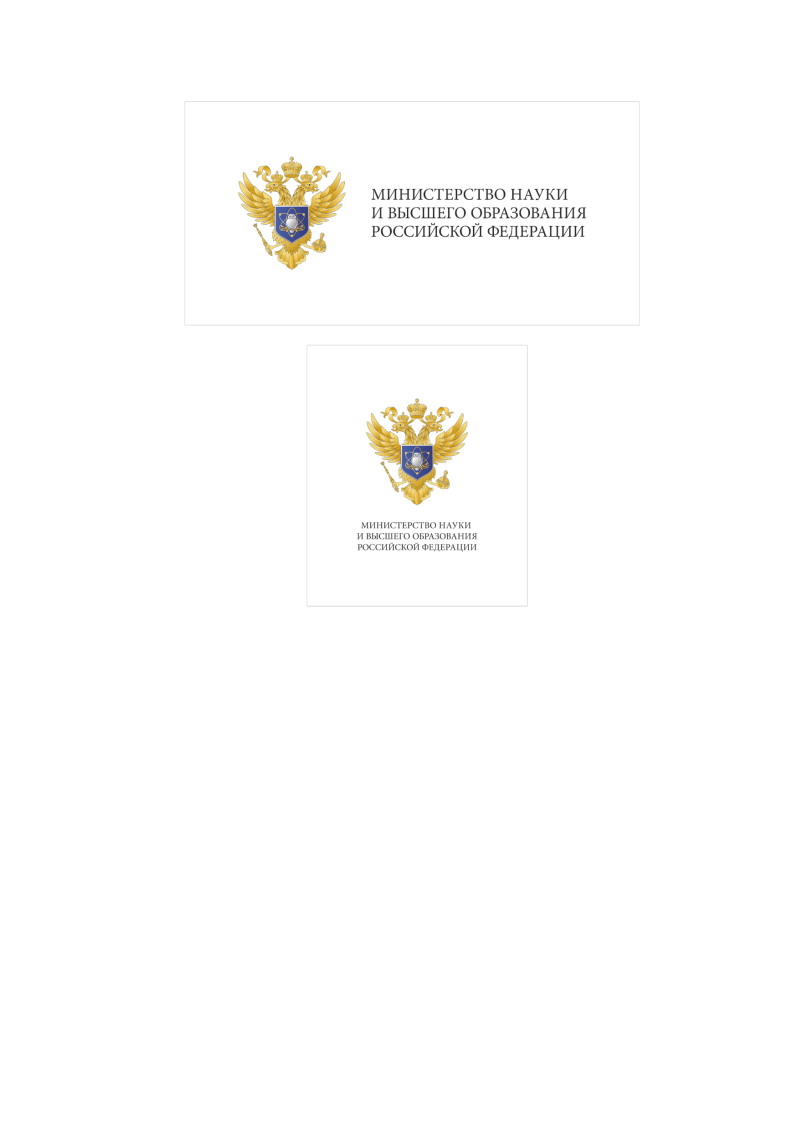 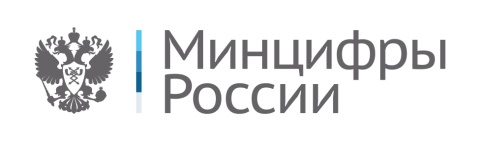 Эффект от программы в рамках региона
- Удовлетворение потребности региона в ИТ специалистах на 6% в 2023 году
- Увеличение ИТ компаний в регионе за счет стартапов, реализуемых в рамках программы «Приоритет 2030»
О программе

Программа «Разработчик цифровых продуктов рассчитана на студентов», обучающихся по направлениям отнесенным к ИТ отрасли: 15.03.04 Автоматизация технологических процессов и производств, 27.03.05 Инноватика, 26.03.02 Кораблестроение, океанотехника и системотехника объектов морской инфраструктуры, 09.03.02 Информационные системы и технологии 
Разработана по запросам крупнейших ИТ организаций региона с выбором наиболее востребованных языков программирования.
Программа содержит обязательную практическую подготовку за пределами НГТУ. Темы и виды определяются в зависимости от направления ОПОП ВО слушателей программы
Элементы программы апробированы при проведении курсов ДПО по изучению языков программирования с последующим трудоустройством в ИТ организации
Эффект от программы в рамках отрасли

- Снижение периода адаптации в ИТ-отрасли
- Разработка новых микросервисов для промышленных цифровых экосистем в целях импортозамещения
2
Компетенции обучающегося
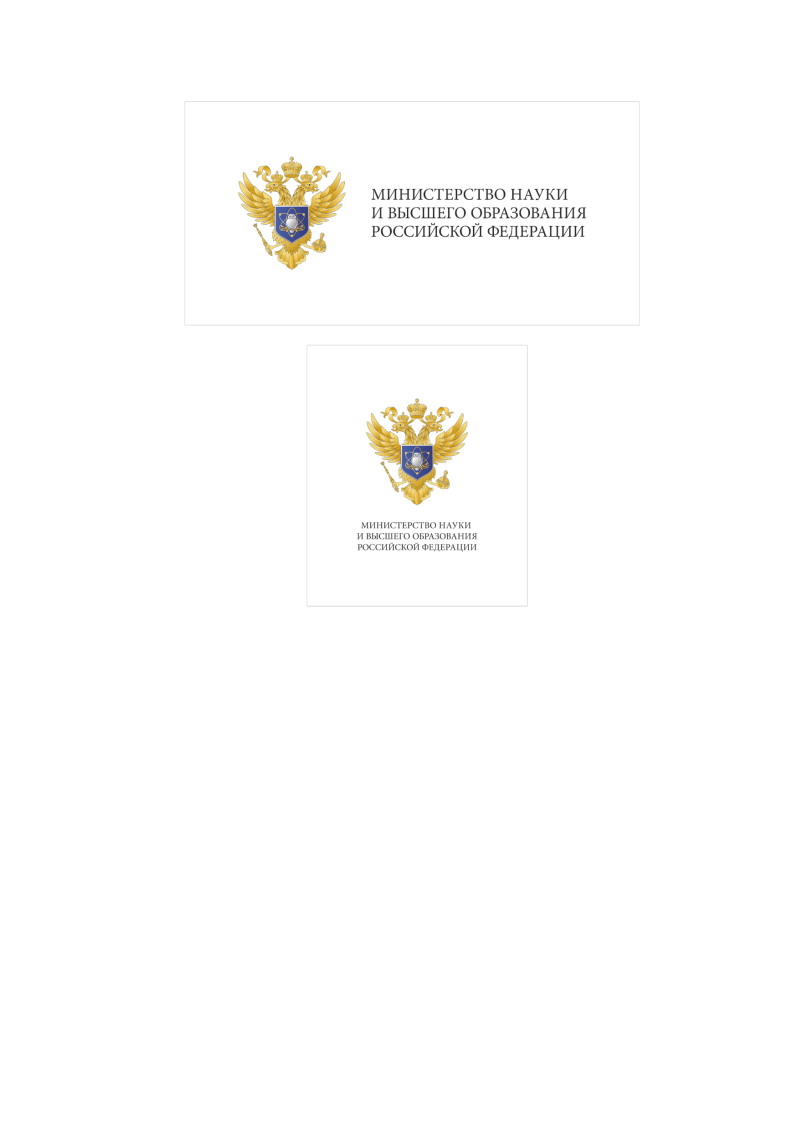 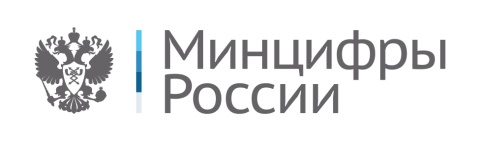 Компетенции студента до обучения

ПК-1 Разрабатывает программное обеспечение
способность не проявляется/ проявляется в степени, недостаточной для отнесения к 1 уровню сформированности компетенции
ПК-2 Применяет СУБД
способность не проявляется/ проявляется в степени, недостаточной для отнесения к 1 уровню сформированности компетенции
ПК-3 Применяет  принципы и основы алгоритмизации
способность не проявляется/ проявляется в степени, недостаточной для отнесения к 1 уровню сформированности компетенции
ПК-4 Применяет интегрированные среды разработки (IDE)
способность не проявляется/ проявляется в степени, недостаточной для отнесения к 1 уровню сформированности компетенции
Компетенции студента после обучения
ПК-1 Разрабатывает программное обеспечение
способность проявляется, но обучающийся эпизодически прибегает к экспертной консультации/ самостоятельно подбирает и пользуется готовыми продуктами (соответствует 2-му уровню)
ПК-2 Применяет СУБД
способность проявляется под внешним контролем / при внешней постановке задачи/ обучающийся пользуется готовыми, рекомендованными продуктами (соответствует 1-му уровню)
ПК-3 Применяет  принципы и основы алгоритмизации
способность проявляется, но обучающийся эпизодически прибегает к экспертной консультации/ самостоятельно подбирает и пользуется готовыми продуктами (соответствует 2-му уровню)
ПК-4 Применяет интегрированные среды разработки (IDE)
способность проявляется, но обучающийся эпизодически прибегает к экспертной консультации/ самостоятельно подбирает и пользуется готовыми продуктами (соответствует 2-му уровню)
3
Участие индустрии в программе
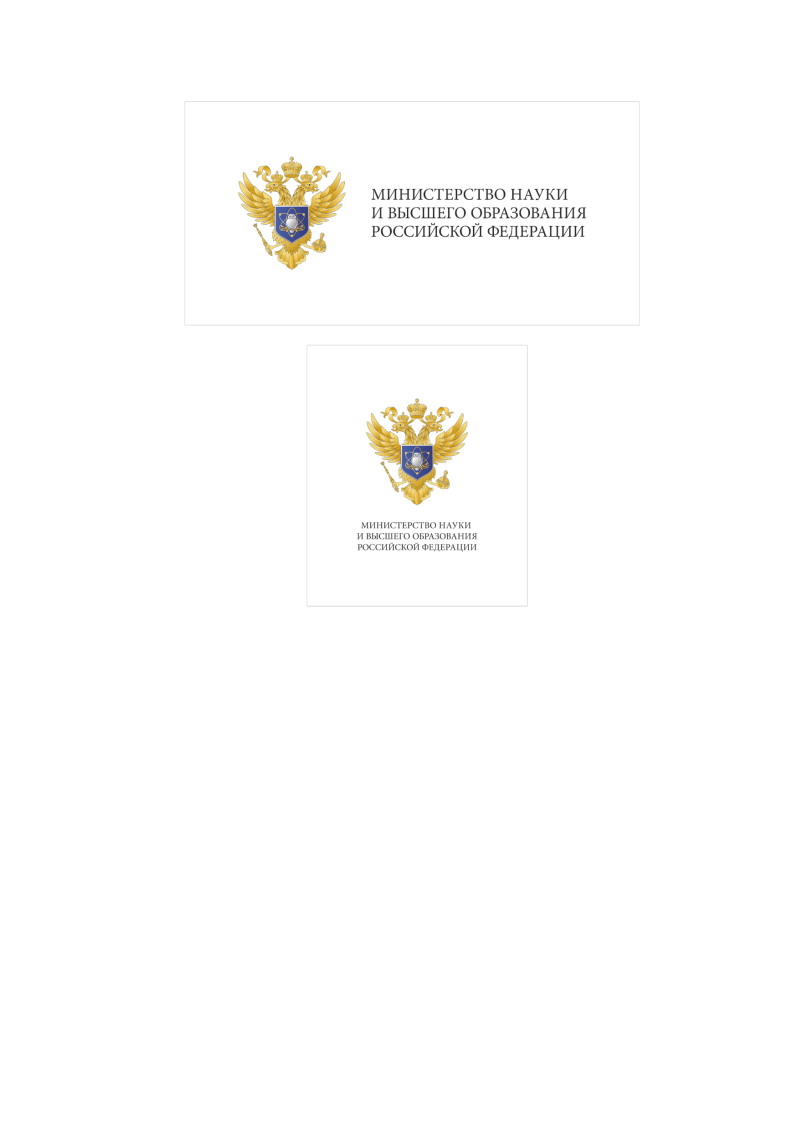 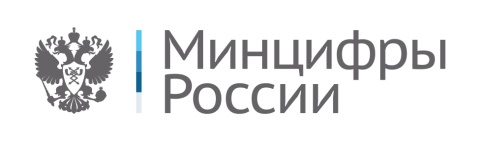 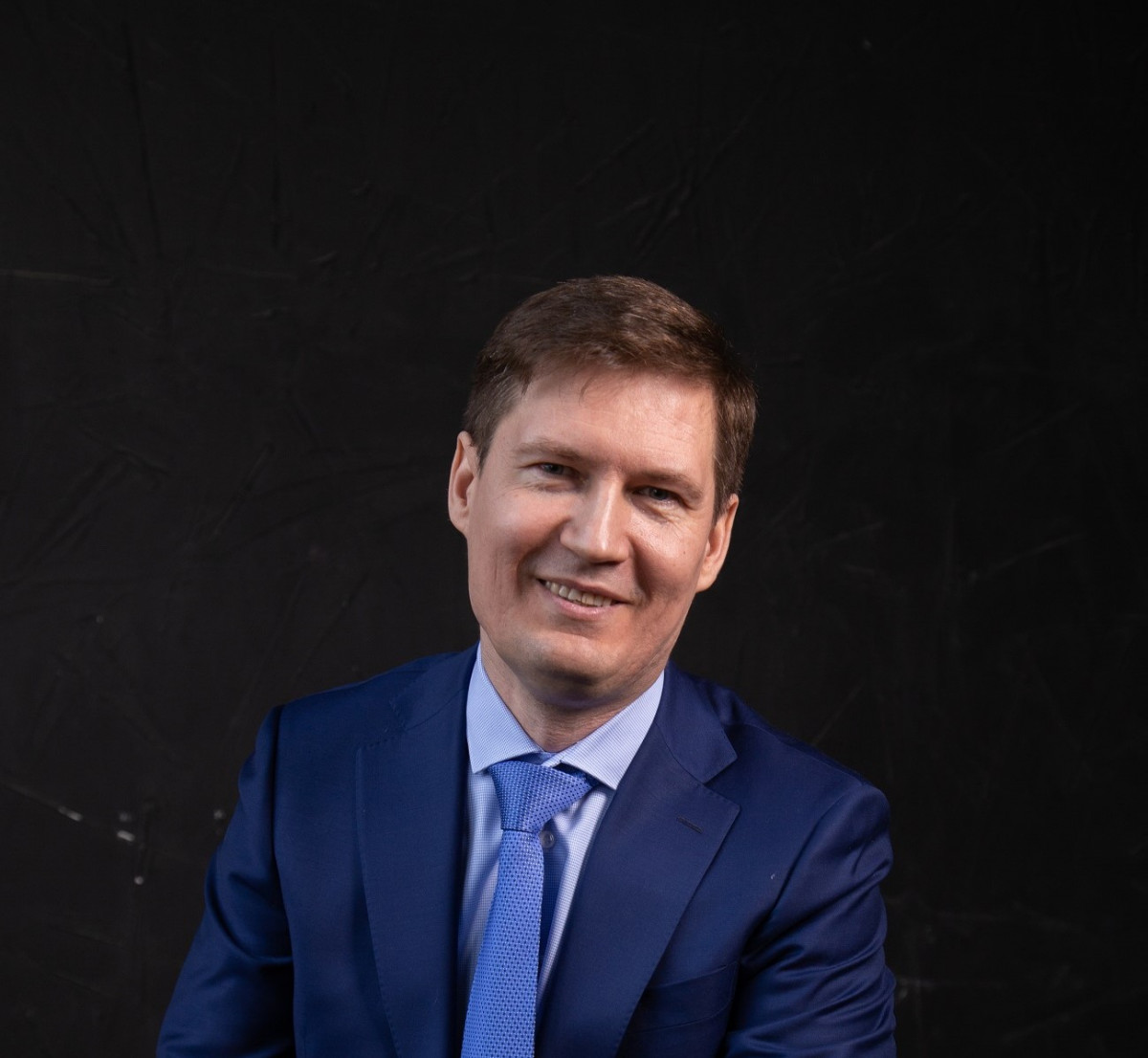 ФОТО
Распопов Владимир Владимирович
Директор ГАУ Нижегородской области «Центр координации проектов цифровой экономики»
к.ф-м.н., к.э.н.
Рецензия 1 от Директора ГАУ Нижегородской области «Центр координации проектов цифровой экономики» Распопова В.В.

«Оценивая в целом рецензируемую ДПП ПП, считаю, что она отвечает основным требованиям паспорта федерального проекта «Развитие кадрового потенциала ИТ-отрасли» национальной программы «Цифровая экономика Российской Федерации»»

Рецензия 2 от Технического директора ООО «Компания Эра-Телеком» Чекина А.В.

«Реализация данной ДПП ПП в целом благотворно скажется на подготовке высококвалифицированных кадров с компетенциями в области информационных технологий, потребность в которых остро ощущается в регионе»
Практическая подготовка слушателей осуществляется на предприятиях:
ООО «Кьюлиджент.ру», ООО «Программа-Т», ООО «Комплексные аналитические системы»
Задачи, которые предстоит решать:
Тестирование ПО
Разработка микросервисных программ
Создание баз данных
4